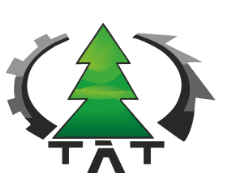 ОБЛАСТНОЕ  ГОСУДАРСТВЕННОЕ БЮДЖЕТНОЕ ПРОФЕССИОНАЛЬНОЕ ОБРАЗОВАТЕЛЬНОЕ УЧРЕЖДЕНИЕ
ТОМСКИЙ 
ЛЕСОТЕХНИЧЕСКИЙ ТЕХНИКУМ



ПРИЕМНАЯ КОМИССИЯ
Сроки приёма документов в 2020 году
Подача заявлений в 2020 году
Документы можно подать: 
-лично (в том числе через доверенное лицо);
-по почте (заказным письмом с описью вложения); 
-по электронной почте (с копиями документов)

Перечень необходимых документов:
· Ксерокопия документов, удостоверяющих личность, гражданство; 
· Оригинал или ксерокопия документа об образовании  и (или) о квалификации;
· 4 фотографии (формат 3х4)

Документы можно подать на любое направление специальности по всем формам обучения
Электронная подача документов
Электронная подача документов является равнозначной процедуре личной явки в приемную комиссию техникума на этапе подачи заявления.
Для этого:
Перейдите на страницу сайта техникума http://www.forest-college.ru/
Раздел:
Абитуриенту
Заявление о приеме
Скачайте заявление и отправьте на почту priemkom-tlt@mail.ru
В течение  1 дня  Вам придёт уведомление о принятом заявлении на выбранные направления подготовки. 
Кроме того, на сайте в разделе «Рейтинг абитуриентов» Вы сможете отслеживать свою позицию в рейтингах.
Контрольные цифры приема на 2020 год(очная форма обучения)
Контрольные цифры приема на 2020 год(заочная форма обучения)
Правила приема
Прием на обучение является общедоступным и осуществляется по заявлениям

Зачисление производится по среднему баллу документа об образовании и (или) документов об образовании и о квалификации

Вступительные испытания не проводятся
Целевое обучение
Целевое обучение позволяет: 

  — Повысить Ваши шансы на поступление 
    (поступление осуществляется по отдельному конкурсу);

 — Проходить практику, а также иметь возможность
      работать на предприятии еще во время обучения в
      техникуме;

  — Иметь гарантированное место работы по окончании
       техникума и многое другое
Порядок зачисления
ВАЖНО: 
— Зачисление возможно только при наличии ОРИГИНАЛА аттестата
— Абитуриенты САМОСТОЯТЕЛЬНО оценивают шансы на поступление: информация о текущих проходных баллах обновляется на сайте приёмной комиссии ежедневно
Статистика приёма 2019 года
Контакты приёмной комиссии
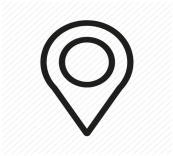 Адрес: г. Томск, ул. К. Маркса, 22 (кабинет 206, 2 этаж)

E-mail: priemkom-tlt@mail.ru

Сайт: http://www.forest-college.ru

Телефон: 8 (3822) 515-962; +7 9521607119

 https://vk.com/id591042029

Telegram https://t.me/calmgirl100500

Whatsapp: +7 9528821012
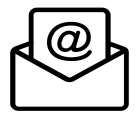 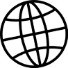 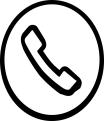 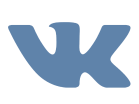 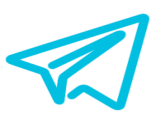 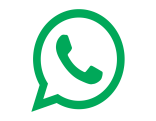 Присоединяйся к нам сегодня и построй свою успешную карьеру в будущем!!!